Anorexia nervosa- a restrictive eating disorder
Made by: Trannum Gupta
Under the guidance mr. Shyam Gupta, psychotherapist, Clinical Psychologist
Ms. Mehek, Psychologist, Mumbai
meaning
Anorexia nervosa is an eating disorder characterized by weight loss (or lack of appropriate weight gain in growing children); difficulties maintaining an appropriate body weight for height, age, and stature; and, in many individuals, distorted body image. People with anorexia generally restrict the number of calories and the types of food they eat. Some people with the disorder also exercise compulsively, purge via vomiting and laxatives, and/or binge eat.
DIAGNOSTIC CRITERIA
To be diagnosed with anorexia nervosa according to the DSM-5, the following criteria must be met:
Restriction of energy intake relative to requirements leading to a significantly low body weight in the context of age, sex, developmental trajectory, and physical health.
Intense fear of gaining weight or becoming fat, even though underweight.
Disturbance in the way in which one's body weight or shape is experienced, undue influence of body weight or shape on self-evaluation, or denial of the seriousness of the current low body weight.
WARNING SIGNS & SYMPTOMS OF ANOREXIA NERVOSA
Emotional and behavioral
Dramatic weight loss
Dresses in layers to hide weight loss or stay warm
Is preoccupied with weight, food, calories, fat grams, and dieting
Refuses to eat certain foods, progressing to restrictions against whole categories of food (e.g., no carbohydrates, etc.)
Makes frequent comments about feeling “fat” or overweight despite weight loss
Complains of constipation, abdominal pain, cold intolerance, lethargy, and/or excess energy
Denies feeling hungry
Resists or is unable to maintain a body weight appropriate for their age, height, and build 
Develops food rituals (e.g., eating foods in certain orders, excessive chewing, rearranging food on a plate)
Cooks meals for others without eating
Consistently makes excuses to avoid mealtimes or situations involving food
Emotional and behavioral
Expresses a need to “burn off” calories taken in 
Maintains an excessive, rigid exercise regimen – despite weather, fatigue, illness, or injury 
Withdraws from usual friends and activities and becomes more isolated, withdrawn, and secretive
Seems concerned about eating in public
Has limited social spontaneity
Has intense fear of weight gain or being “fat,” even though underweight
Emotional and behavioral
Has disturbed experience of body weight or shape, undue influence of weight or shape on self-evaluation, or denial of the seriousness of low body weight
Post puberty female loses menstrual period
Feels ineffective
Has strong need for control
Shows inflexible thinking
Has overly restrained initiative and 
emotional expression
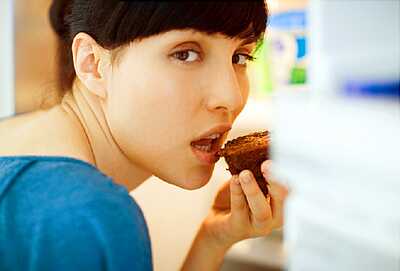 Physical
Stomach cramps, other non-specific gastrointestinal complaints (constipation, acid reflux, etc.)
Difficulties concentrating
Abnormal laboratory findings (anemia, low thyroid and hormone levels, low potassium, low blood cell counts, slow heart rate)
Dizziness
Fainting/syncope
Feeling cold all the time
Sleep problems
Menstrual irregularities—amenorrhea, irregular periods or only having a period while on hormonal contraceptives (this is not considered a “true” period)
Poor wound healing
Cuts and calluses across the top of finger joints (a result of inducing vomiting)
Dental problems, such as enamel erosion, cavities, and tooth sensitivity
Dry skin
Dry and brittle nails
Fine hair on body 
Thinning of hair on head, dry and brittle hair 
Cavities, or discoloration of teeth, from vomiting
Muscle weakness
Yellow skin (in context of eating large amounts of carrots)
Cold, mottled hands and feet or swelling of feet
Impaired immune functioning
Physical
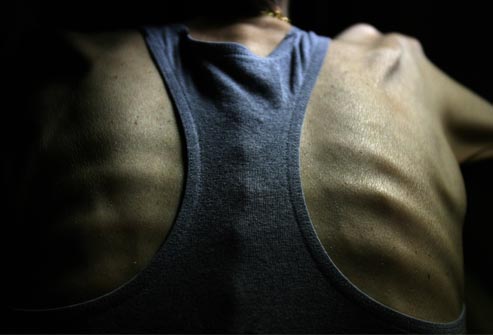 Causes
There can be biological, psychological, developmental, and socio-cultural risk factors:
Genetic : Anorexia nervosa is highly heritable.
Obstetric complications: prenatal and perinatal complications may factor into the development of anorexia nervosa
Neuroendocrine dysregulation: altered signalling of peptides that facilitate communication between the gut, brain and adipose tissue, such as ghrelin, leptin, neuropeptide Y and orexin, may contribute to the pathogenesis of anorexia nervosa by disrupting regulation of hunger and satiety.
Causes
Gastrointestinal diseases: people with gastrointestinal disorders may be more at risk of developing disorders of eating practices than the general population, principally restrictive eating disturbances. An association of anorexia nervosa with celiac disease has been found.
Environmental : Increase of adipose tissue in girls, hormonal changes of puberty, societal expectations of increased independence and autonomy that are particularly difficult for anorexic adolescents to meet; increased influence of the peer group and its values.
Causes
Psychological
The cause of anorexia linked it to childhood sexual abuse or dysfunctional families . The fear of food is known as sitiophobia, cibophobia.
Other psychological causes of anorexia include low self-esteem, feeling like there is lack of control, depression, anxiety, and loneliness.
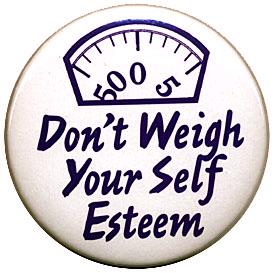 Causes
Sociological
People in professions where there is a particular social pressure to be thin (such as models and dancers)  are more likely to develop anorexia, and those with anorexia have much higher contact with cultural sources that promote weight loss.
This trend can also be observed for people who partake in certain sports, such as jockeys and wrestlers  . There is a higher incidence and prevalence of anorexia nervosa in sports with an emphasis on aesthetics, where low body fat is advantageous, and sports in which one has to make weight for competition.
Family group dynamics can play a role in the cause of anorexia. When there is a constant pressure from people to be thin, teasing and bullying can cause low self-esteem and other psychological symptoms.
Causes
Media effects
Persistent exposure to media that presents body ideals may constitute a risk factor for body dissatisfaction and anorexia nervosa. The cultural ideal for body shape for men versus women continues to favor slender women and athletic, V-shaped muscular men.  Body dissatisfaction and internalization of body ideals are risk factors for anorexia nervosa that threaten the health of both male and female populations.
Websites that stress the importance of attainment of body ideals extol and promote anorexia nervosa through the use of religious metaphors, lifestyle descriptions, "thinspiration" or "fitspiration" (inspirational photo galleries and quotes that aim to serve as motivators for attainment of body ideals).Pro-anorexia websites reinforce internalization of body ideals and the importance of their attainment.
Causes - Media effects
The media portray a false view of what people truly look like. In magazines and movies and even on billboards most of the actors/models are digitally altered in multiple ways. People then strive to look like these "perfect" role models when in reality they are not near perfection themselves.
Associated problems
Obsessive-compulsive disorder (OCD) and Obsessive-compulsive Personality disorder (OCPD) are highly comorbid with AN, particularly the restrictive subtype.
 The causality between personality disorders and eating disorders has also been partially established. 
Other comorbid conditions include depression, alcoholism, borderline and other personality disorders, anxiety disorders, attention deficit hyperactivity disorder, and body dysmorphic disorder (BDD).
Depression and anxiety are the most common comorbidities, and depression is associated with a worse outcome.
Autism spectrum disorders occur more commonly among people with eating disorders than in the general population.
Anorexia  and Amenorrhea
What Is Amenorrhea?
There are many other complications that can arise for a female who is battling this illness, one of which is amenorrhea. Amenorrhea is defined as the absence of the menstrual cycle in a woman of childbearing age.
Amenorrhea occurs when the normal secretion of Gonadotropin-releasing Hormone from the hypothalamus is interrupted. This can occur when a woman engages in excessive exercise and /or restricts their food intake resulting in lower body mass than what is considered normal.
The loss of the period may be caused by:
Extreme weight loss
Intense exercise routines
Increased levels of stress
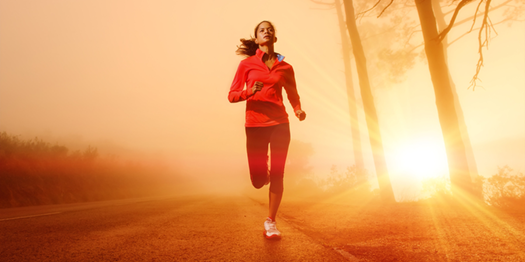 The Depletion of Calcium: Osteopenia
Another lesser known fact about amenorrhea is that it leads to the depletion of calcium in your bones. If the body is not producing estrogen as discussed previously it is unable to maintain levels of calcium in the bones. This depletion is called osteopenia.
Male anorexia
Despite the stereotype that eating disorders only occur in women, about one in three people struggling with an eating disorder is male.
 Men can face a double stigma, for having a disorder characterized as feminine or gay and for seeking psychological help.
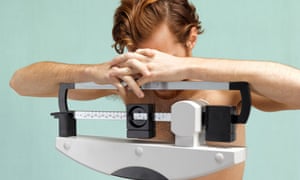 Male anorexia
Most males would like to be lean and muscular, which typically represents the “ideal” male body type. Exposure to unattainable images in the media leads to male body dissatisfaction.
The sexual objectification of men and internalization of media images predicts drive for muscularity.
The desire for increased musculature is not uncommon, and it crosses age groups. 25% of normal weight males perceive themselves to be underweight and 90% of teenage boys exercised with the goal of bulking up.
Muscle dysmorphia, a subtype of body dysmorphic disorder, is an emerging condition that primarily affects male bodybuilders. Such individuals obsess about being adequately muscular. Compulsions include spending many hours in the gym, squandering excessive amounts of money on supplements, abnormal eating patterns, or use of steroids.
treatment
Treatment for anorexia nervosa tries to address three main areas:
Restoring the person to a healthy weight;
Treating the psychological disorders related to the illness;
Reducing or eliminating behaviors or thoughts that originally led to the disordered eating
Treatment
Diet
Diet is the most essential factor to work on in people with anorexia nervosa, and must be tailored to each person's needs. Food variety is important when establishing meal plans as well as foods that are higher in energy density. People must consume adequate calories, starting slowly, and increasing at a measured pace.
Treatment
Therapy
      Family-based treatment (FBT) has been shown to be more successful than individual therapy for adolescents with AN. 
      Various forms of family-based treatment have been proven to work in the treatment of adolescent AN including conjoint family therapy (CFT), in which the parents and child are seen together by the same therapist, and separated family therapy (SFT) in which the parents and child attend therapy separately with different therapists
      Cognitive behavioral therapy (CBT) is useful in adolescents and adults with anorexia nervosa; acceptance and commitment therapy is a type of CBT, which has shown promise in the treatment of AN. Cognitive remediation therapy (CRT) is used in treating anorexia nervosa.
Medication
      Pharmaceuticals have limited benefit for anorexia itself.
treatment
Admission to hospital
    AN has a high mortality and patients admitted in a severely ill state to medical units are at particularly high risk.
    Diagnosis can be challenging, risk assessment may not be performed accurately, consent and the need for compulsion may not be assessed appropriately, refeeding syndrome may be missed or poorly treated and the behavioral and family problems in AN may be missed or poorly managed. 
    The medical and psychiatric experts are prescribed to work together in managing severely ill people with AN.
Nutrition
      The rate of refeeding can be difficult to establish, because the fear of refeeding syndrome (RFS) can lead to underfeeding. It is thought that RFS, with falling phosphate and potassium levels, is more likely to occur when BMI is very low, and when medical comorbidities such as infection or cardiac failure, are present. In those circumstances, it is recommended to start refeeding slowly but to build up rapidly as long as RFS does not occur.
Treatment
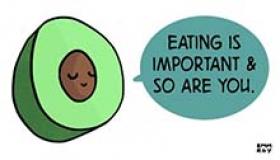 Relapse
Rates of relapse after treatment range from 9–52% with many studies reporting a relapse rate of at least 25%.
 




Relapse occurs in approximately a third of people in hospital, and is greatest in the first six to eighteen months after release from an institution.
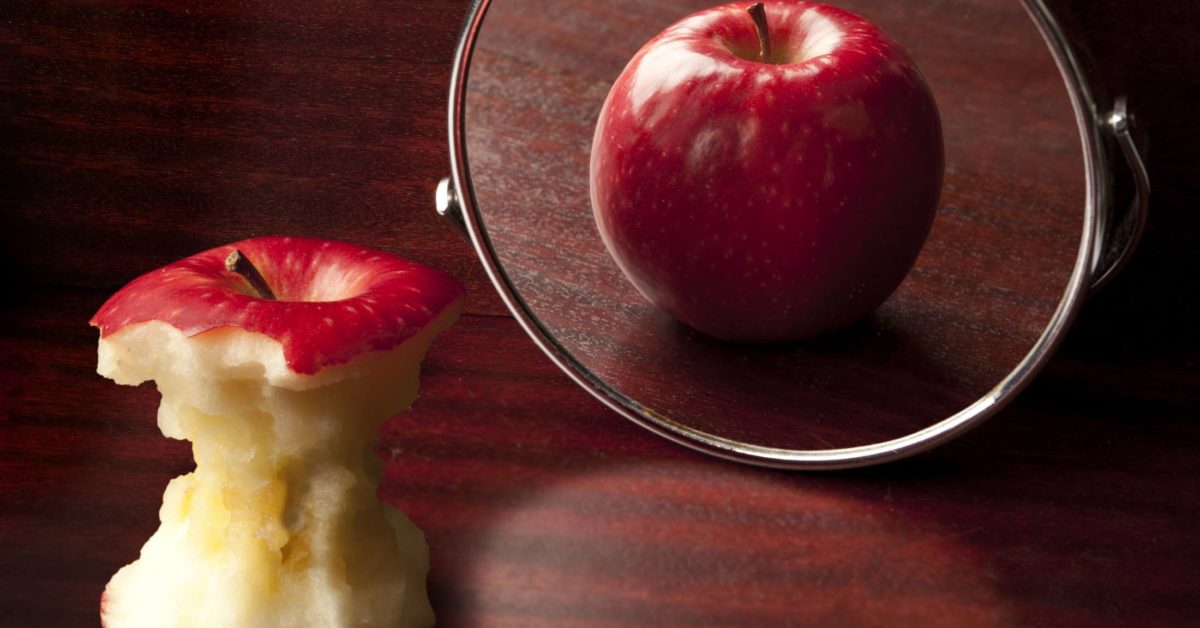 Thank you